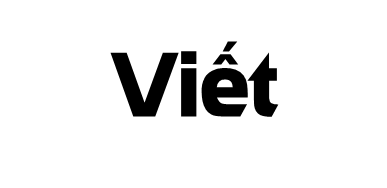 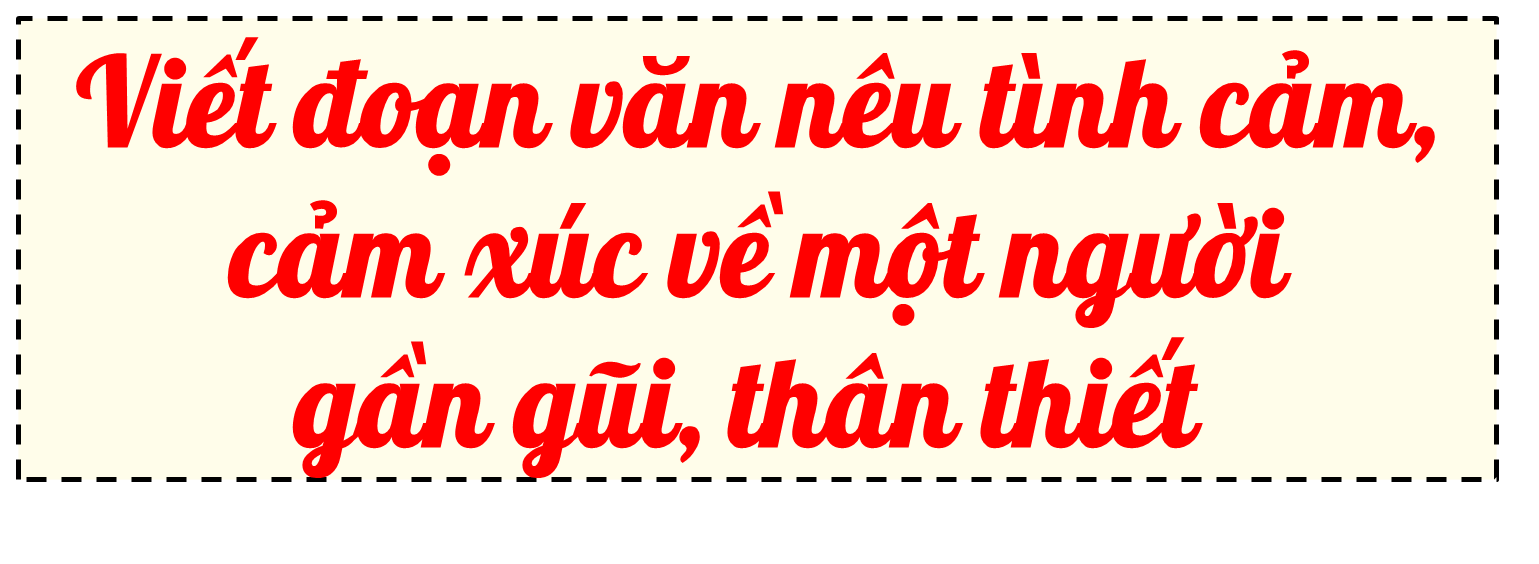 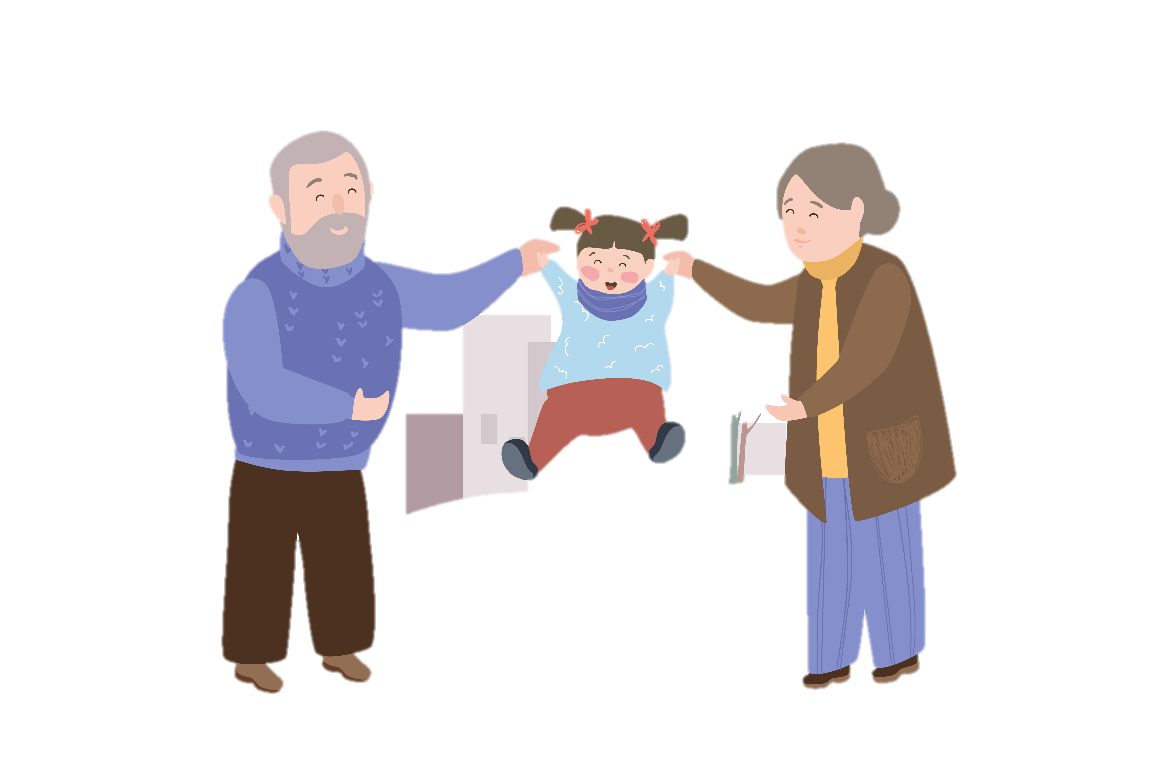 GIÁO VIÊN:
KHỞI ĐỘNG
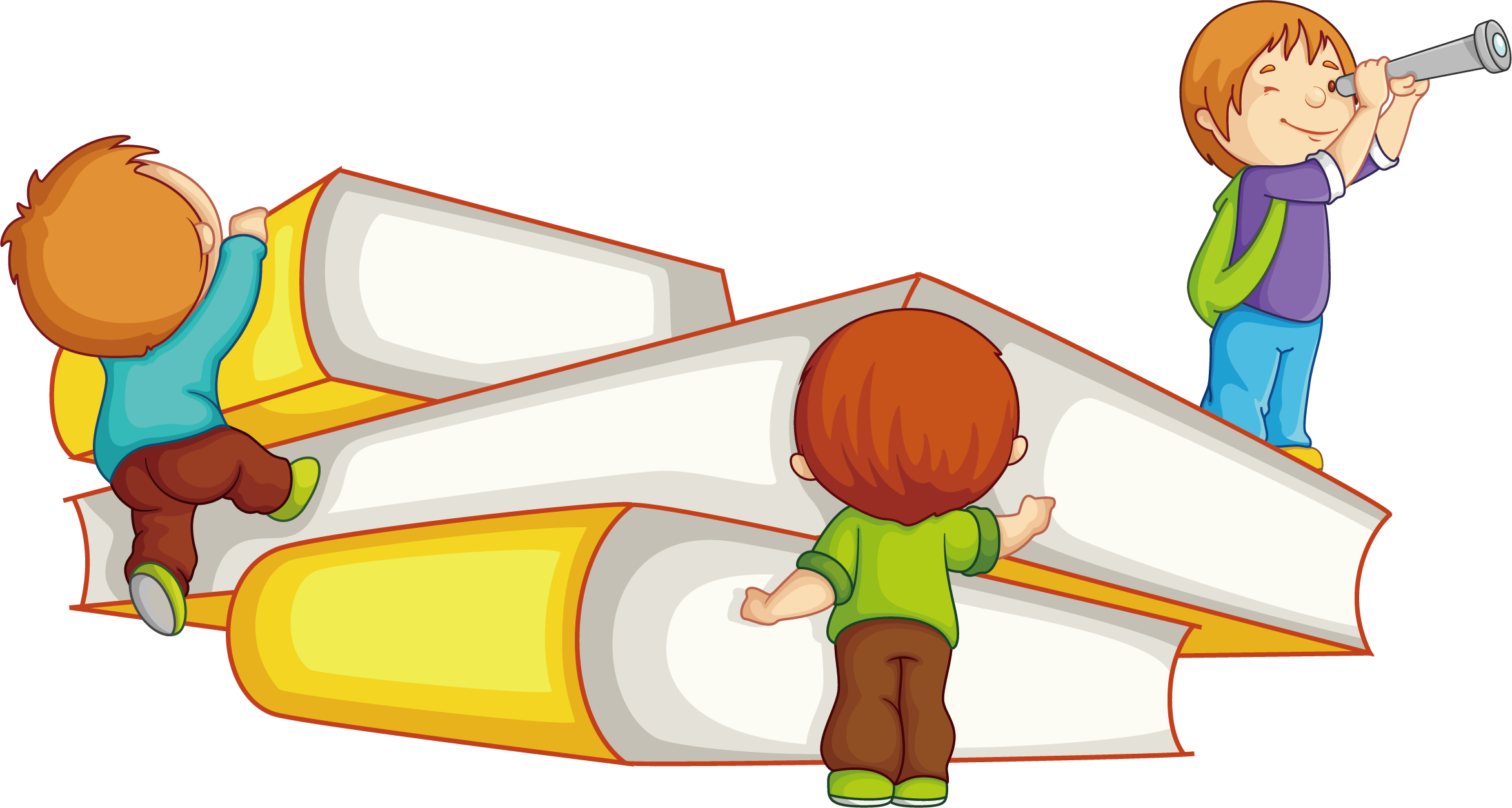 HOẠT ĐỘNG
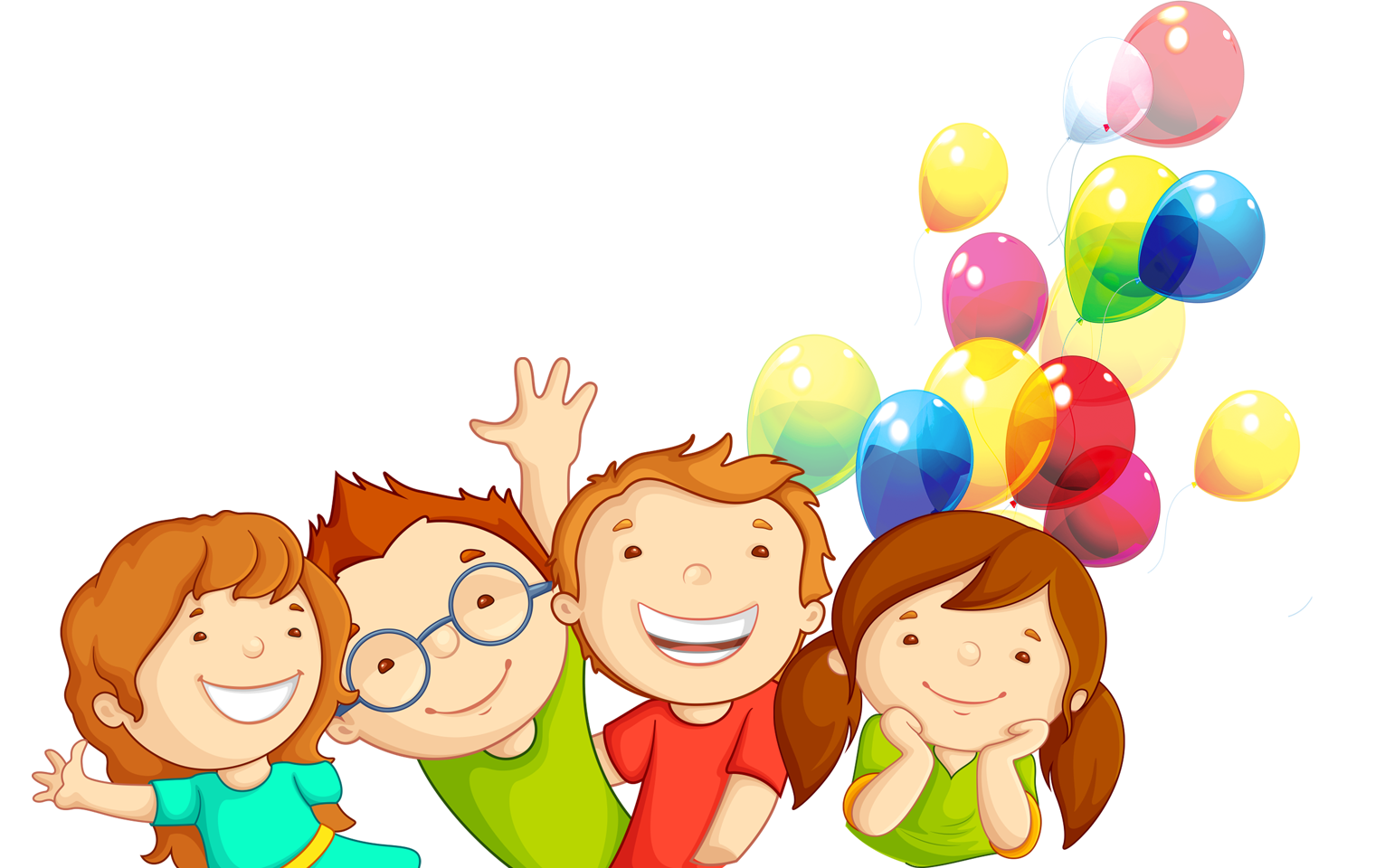 ĐỀ BÀI
Viết đoạn văn nêu tình cảm, cảm xúc về một người gần gũi, thân thiết.
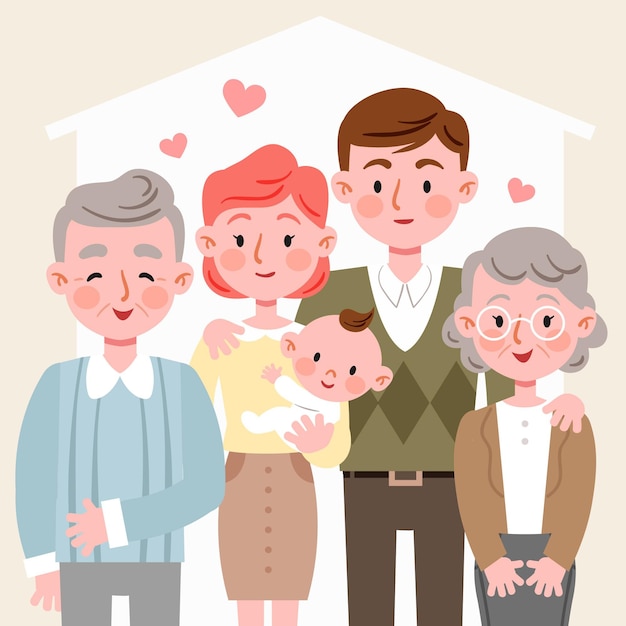 1. Dựa vào các ý đã tìm được trong hoạt động Viết ở Bài 2, viết đoạn văn theo yêu cầu của đề bài.
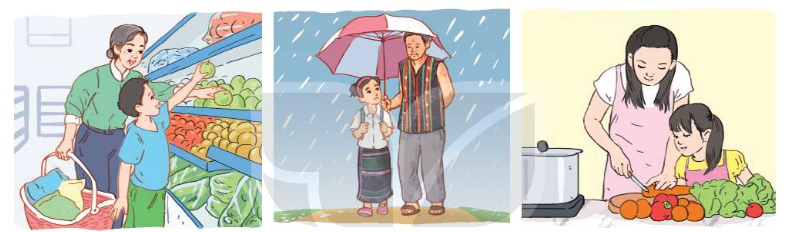 Nội dung phần mở đầu của đoạn văn nêu tình cảm, cảm xúc là gì?
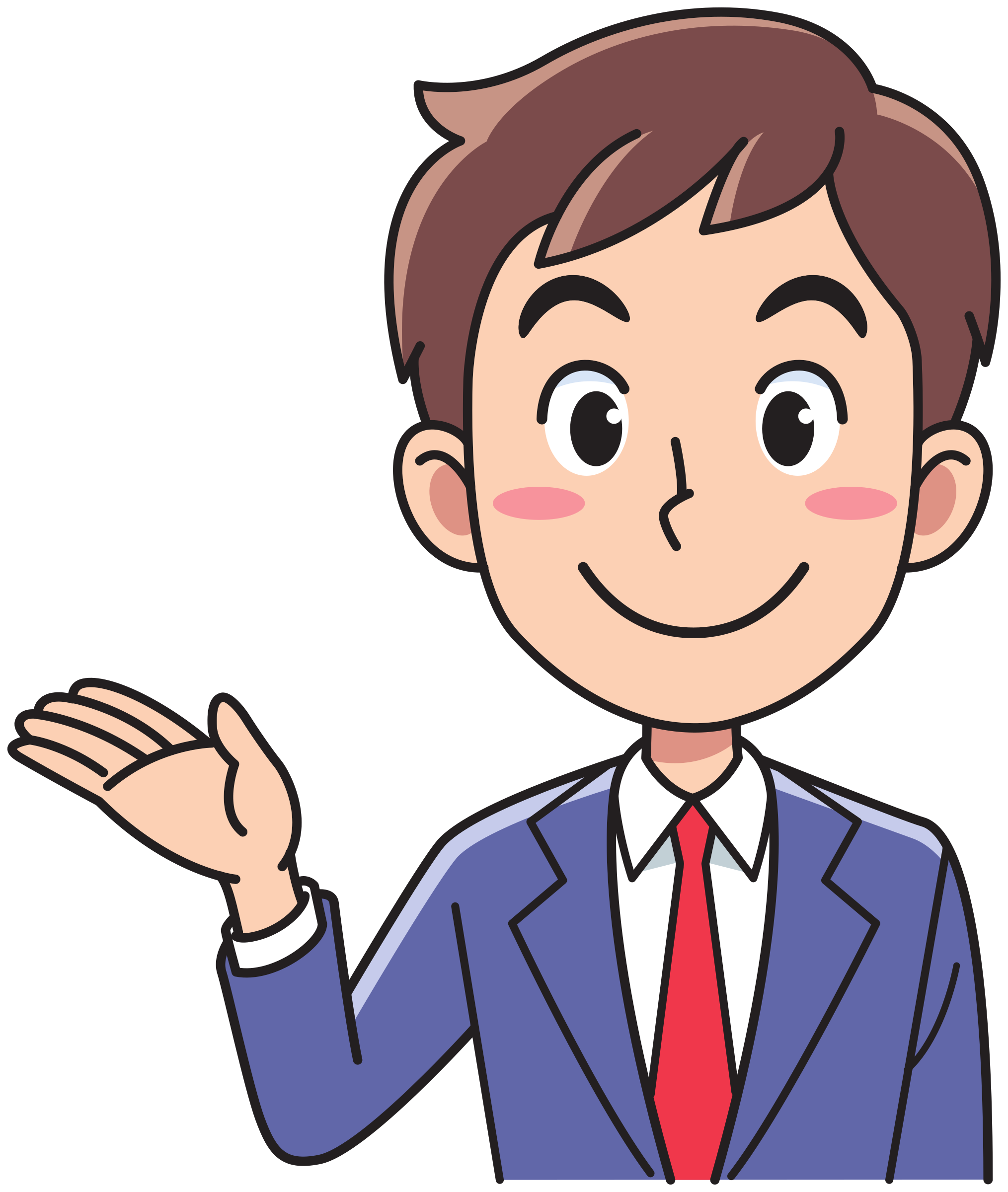 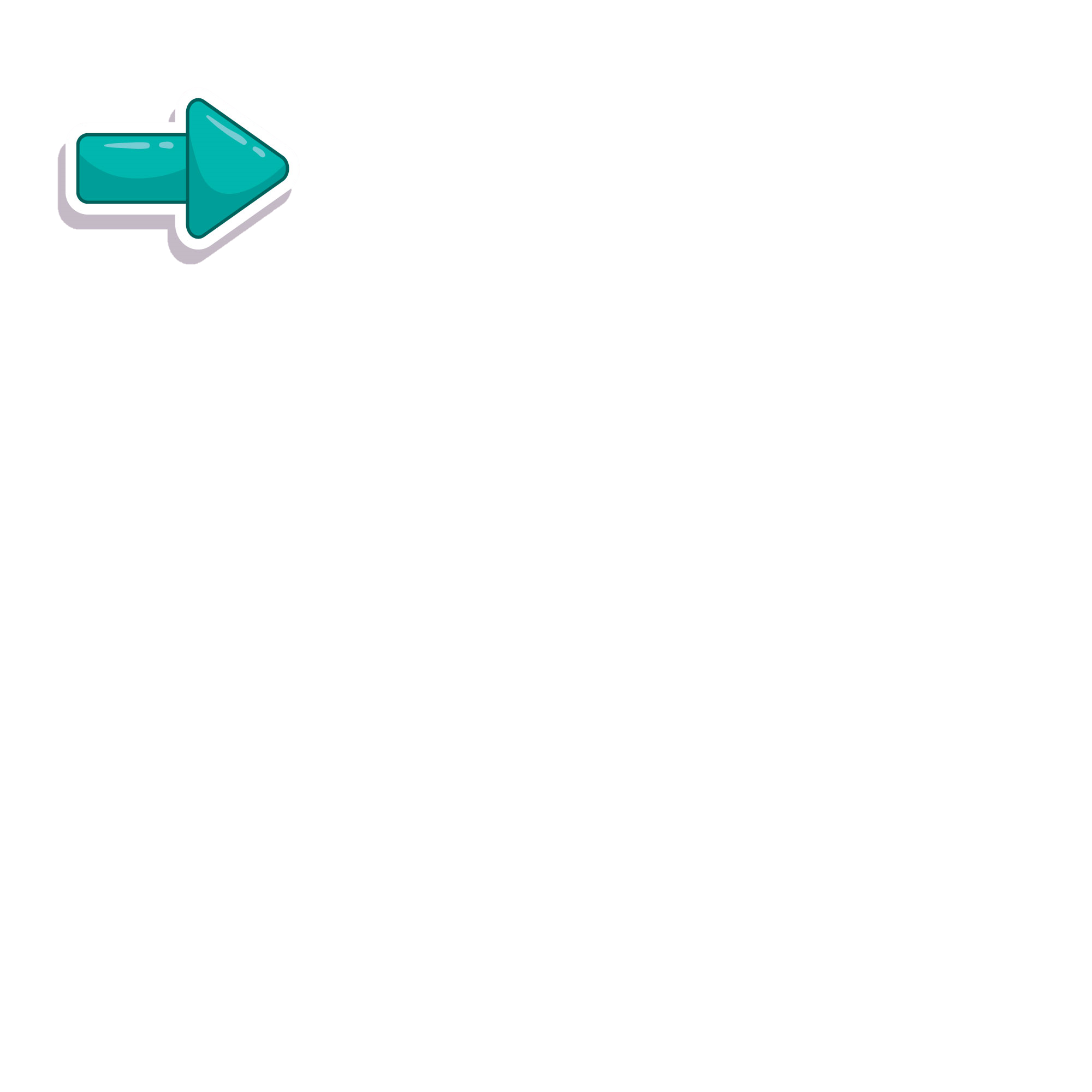 Giới thiệu người gần gũi, thân thiết mà em muốn bày tỏ tình cảm, cảm xúc.
Phần triển khai có những nội dung gì?
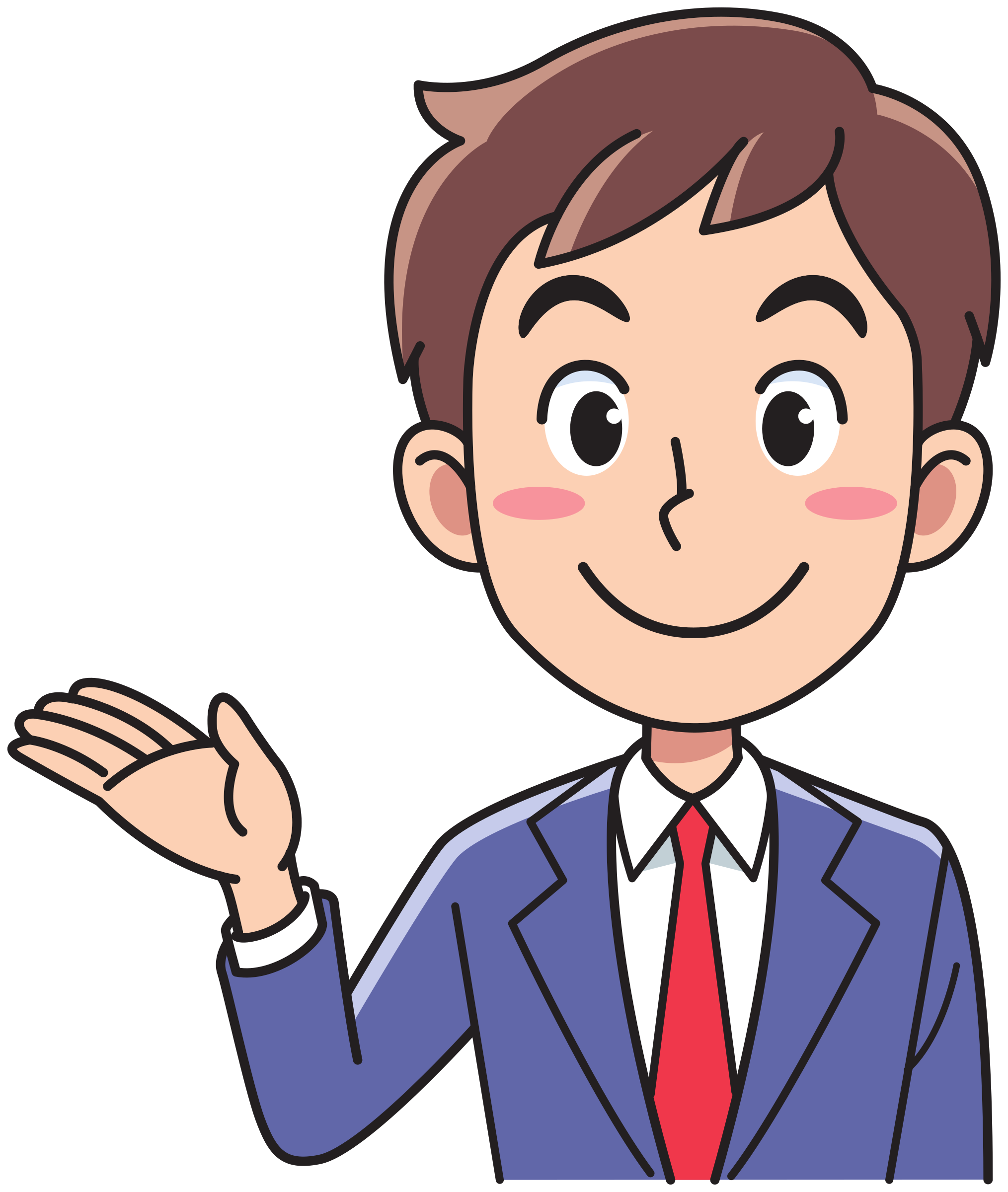 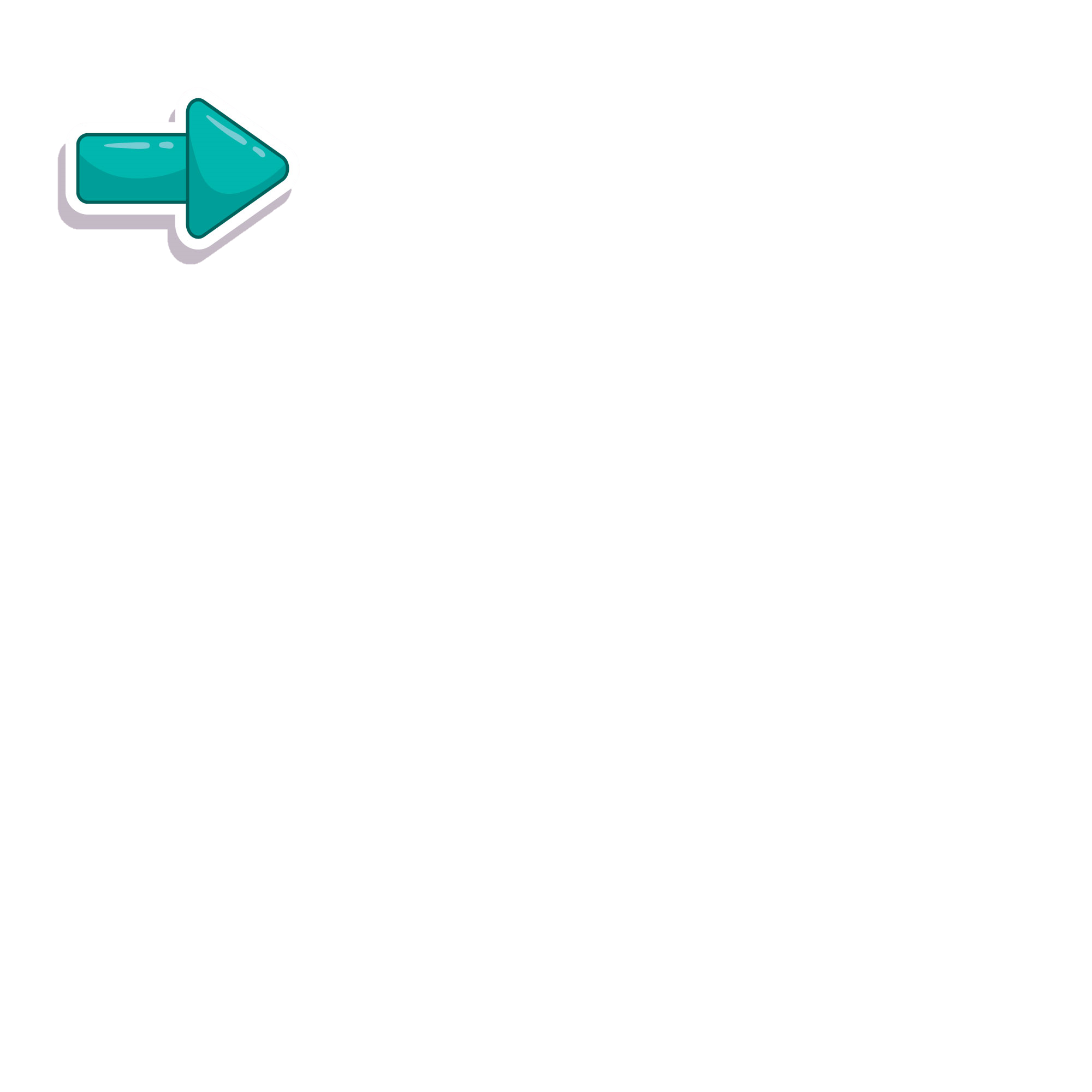 Nêu những điều ở người đó làm em xúc động và nêu rõ tình cảm, cảm xúc của em.
Phần kết thúc có nội dung gì?
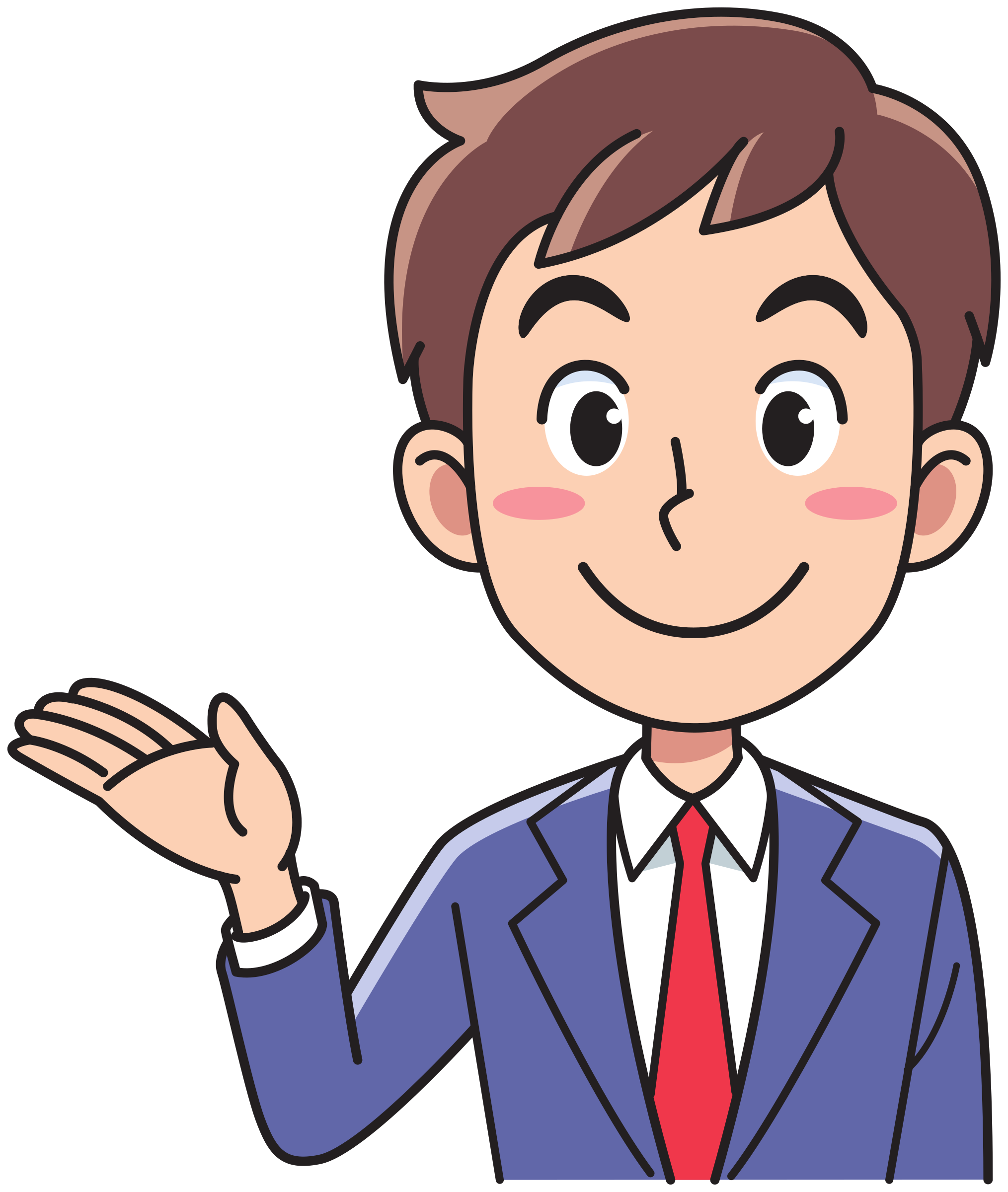 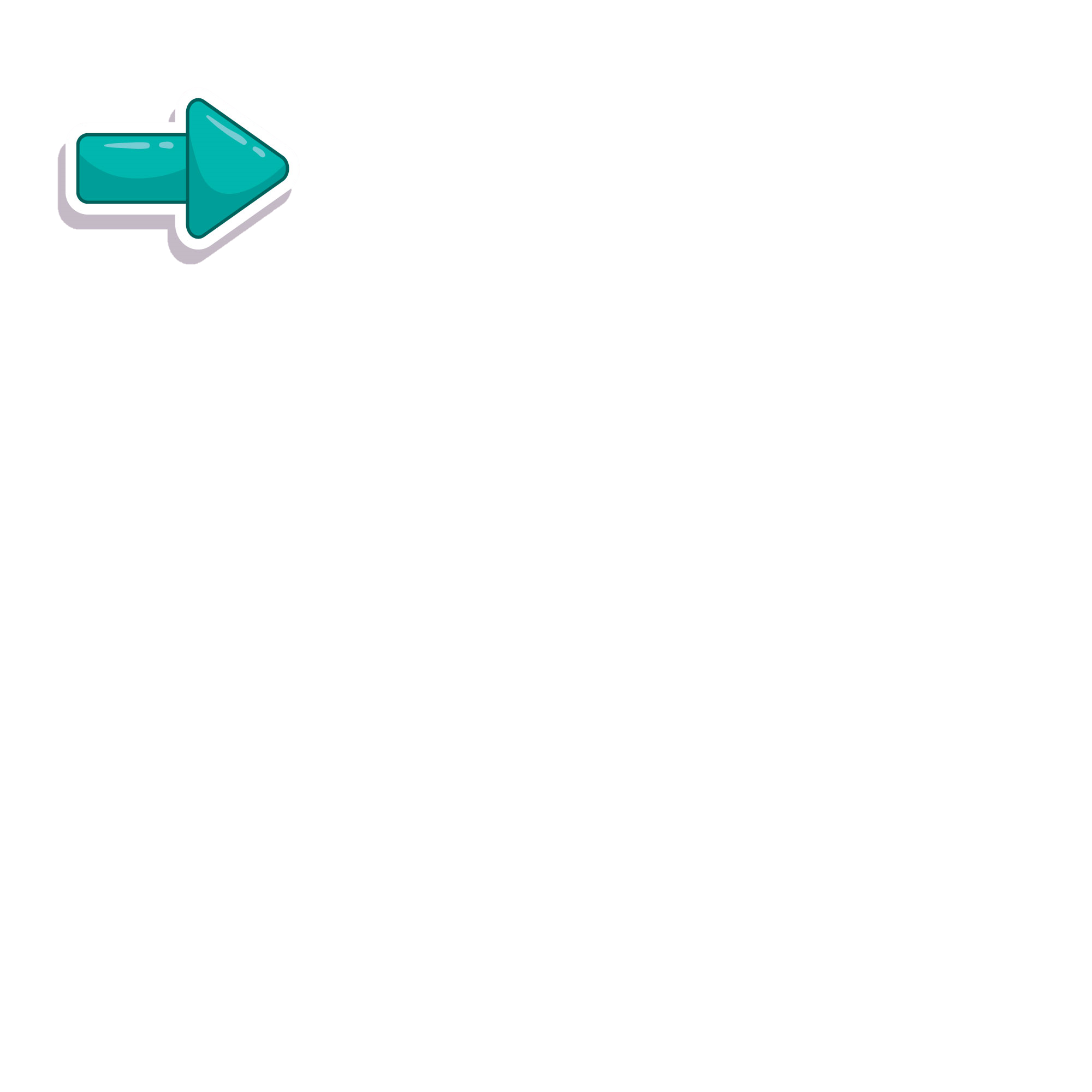 Khẳng định tình cảm, cảm xúc của em.
Chúng ta cùng viết nào!
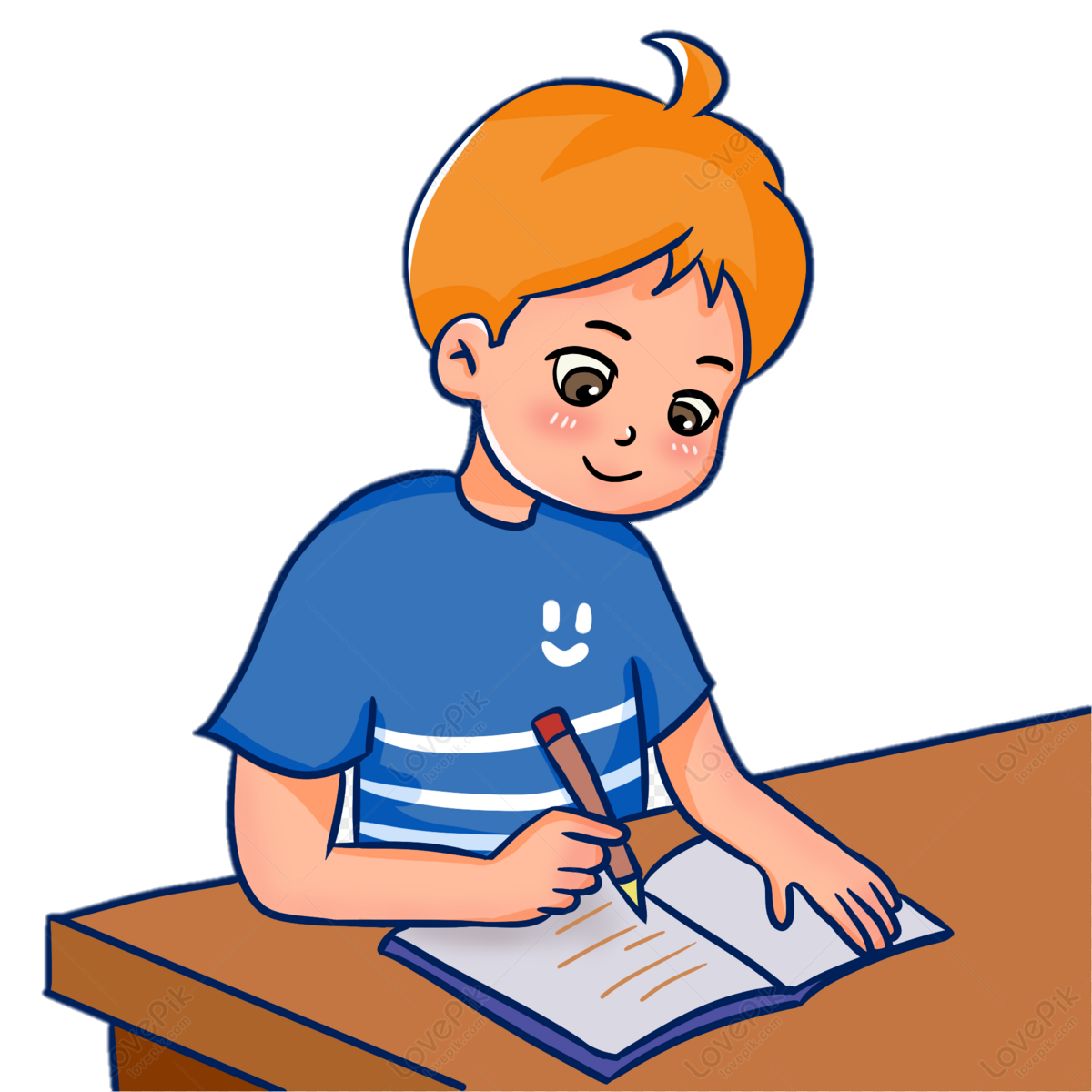 2. Đọc soát và chỉnh sửa
a. Đọc lại đoạn văn của em để phát hiện lỗi.
Cách sắp xếp ý trong đoạn văn
Cách nêu những cử chỉ, lời nói, suy nghĩ, việc làm,… của người gần gũi, thân thiết khiến em có tình cảm, cảm xúc
Cách chọn từ ngữ, cách viết câu bộc lộ tình cảm, cảm xúc
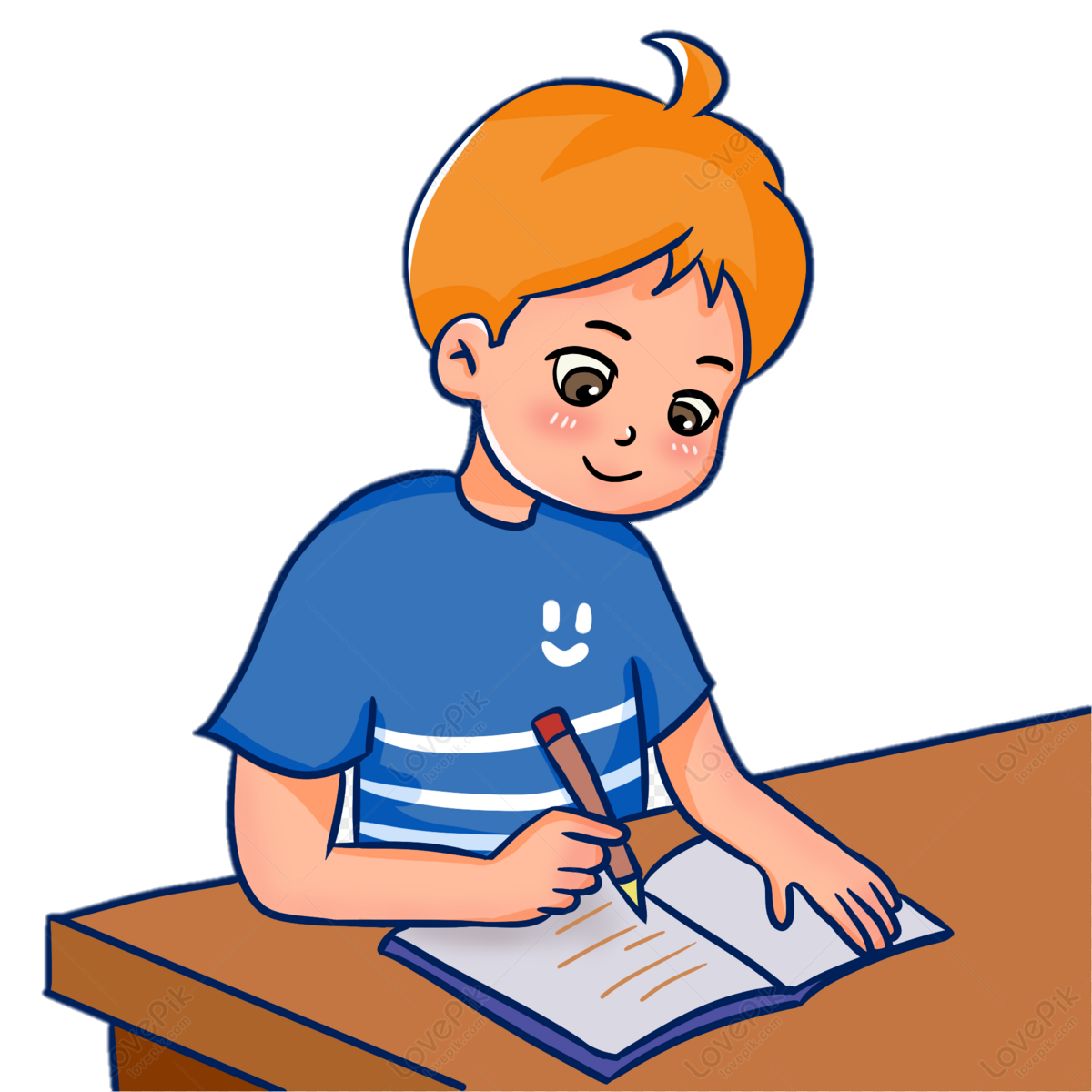 b. Sửa lỗi trong đoạn văn của em (nếu có).
VẬN
DỤNG
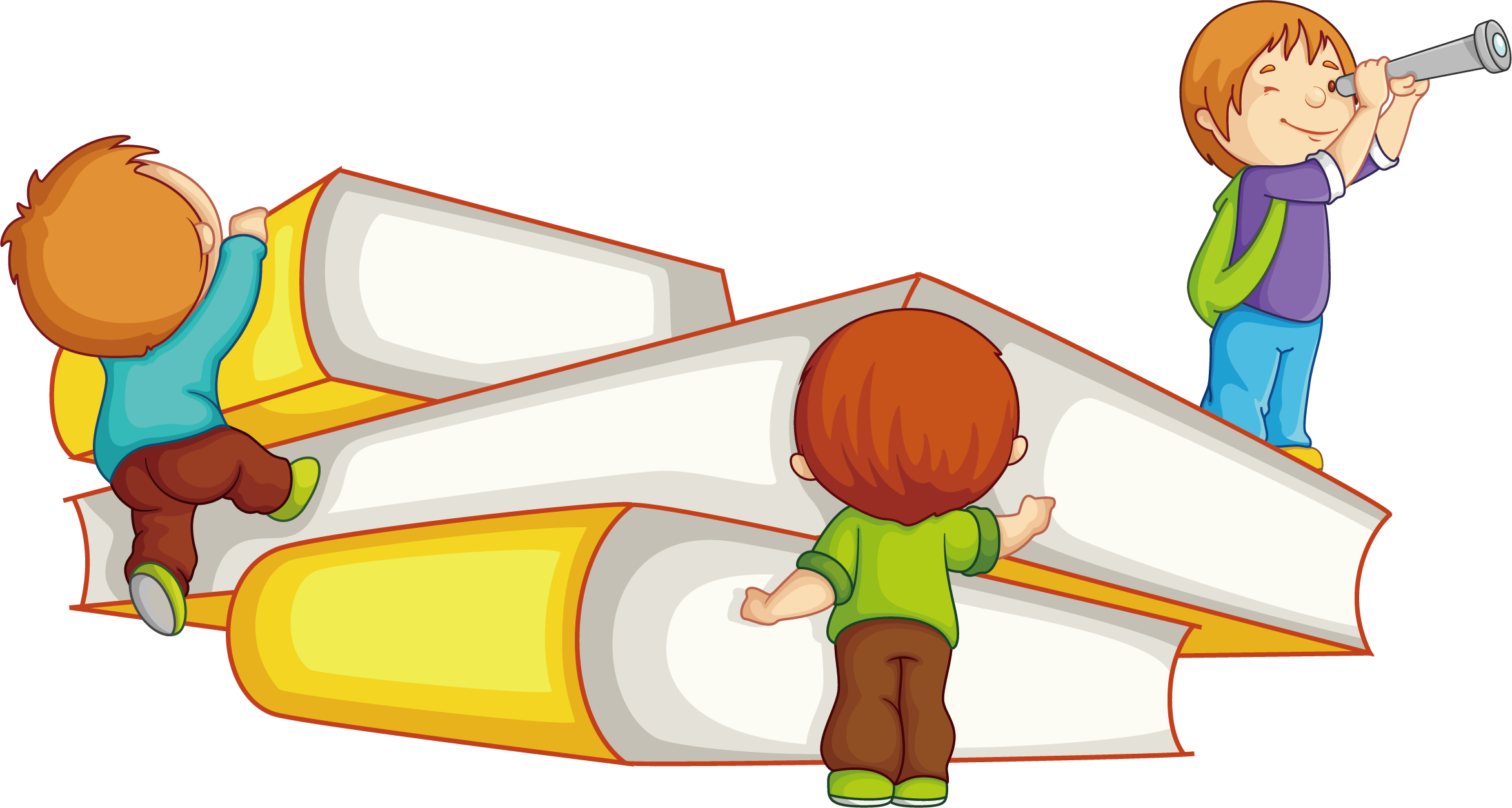 Về nhà:
Kể lại câu chuyện Ông Bụt đã đến cho người thân nghe.
Nêu suy nghĩ của em về nhân vật ông nhạc sĩ trong câu chuyện.
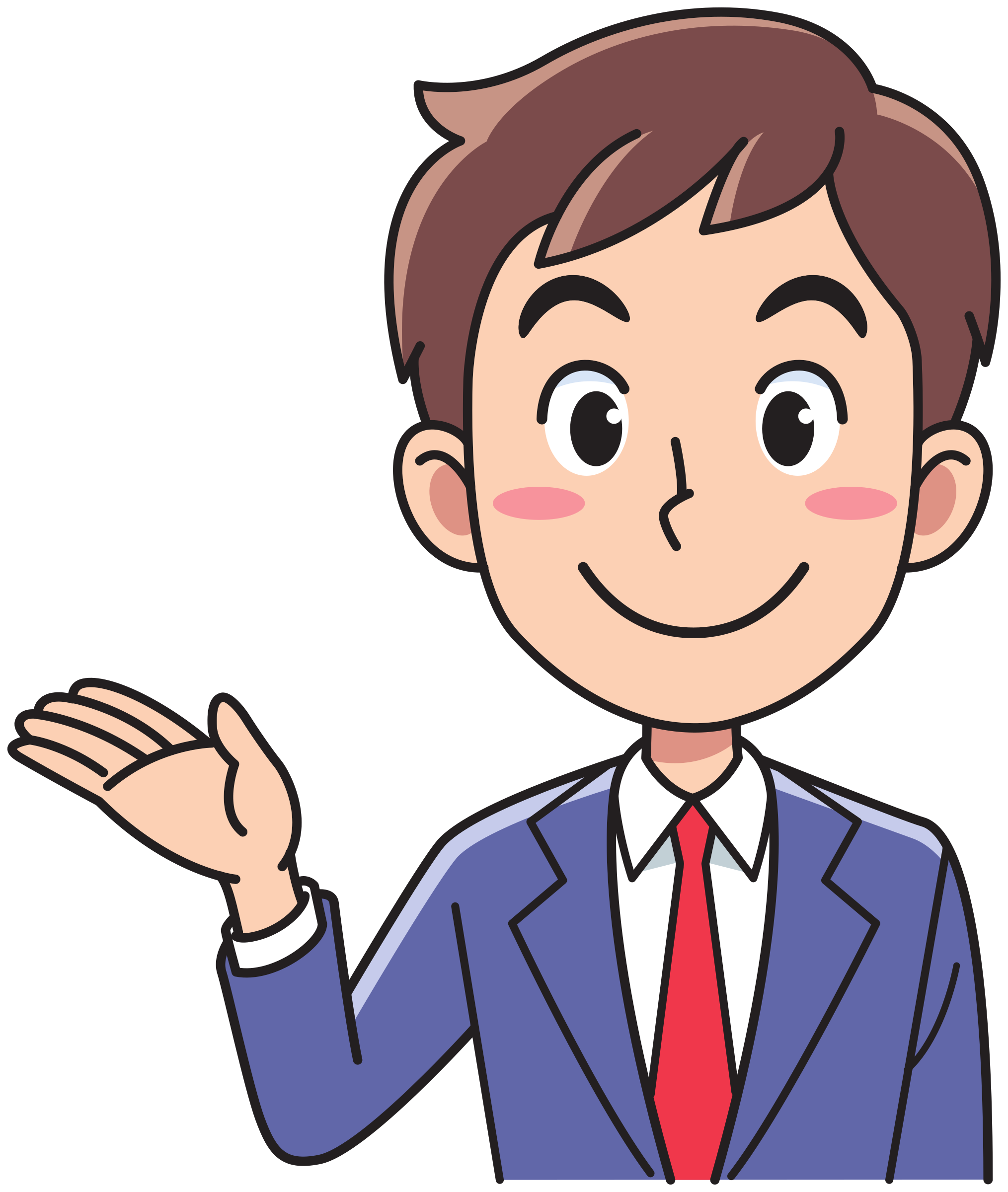 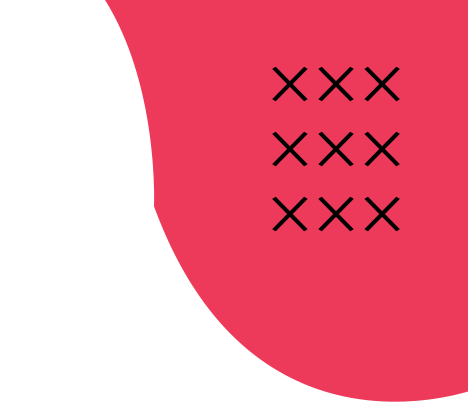 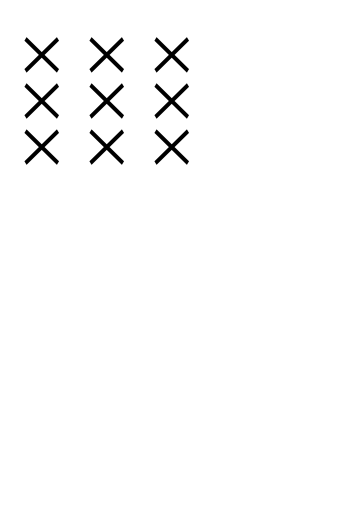 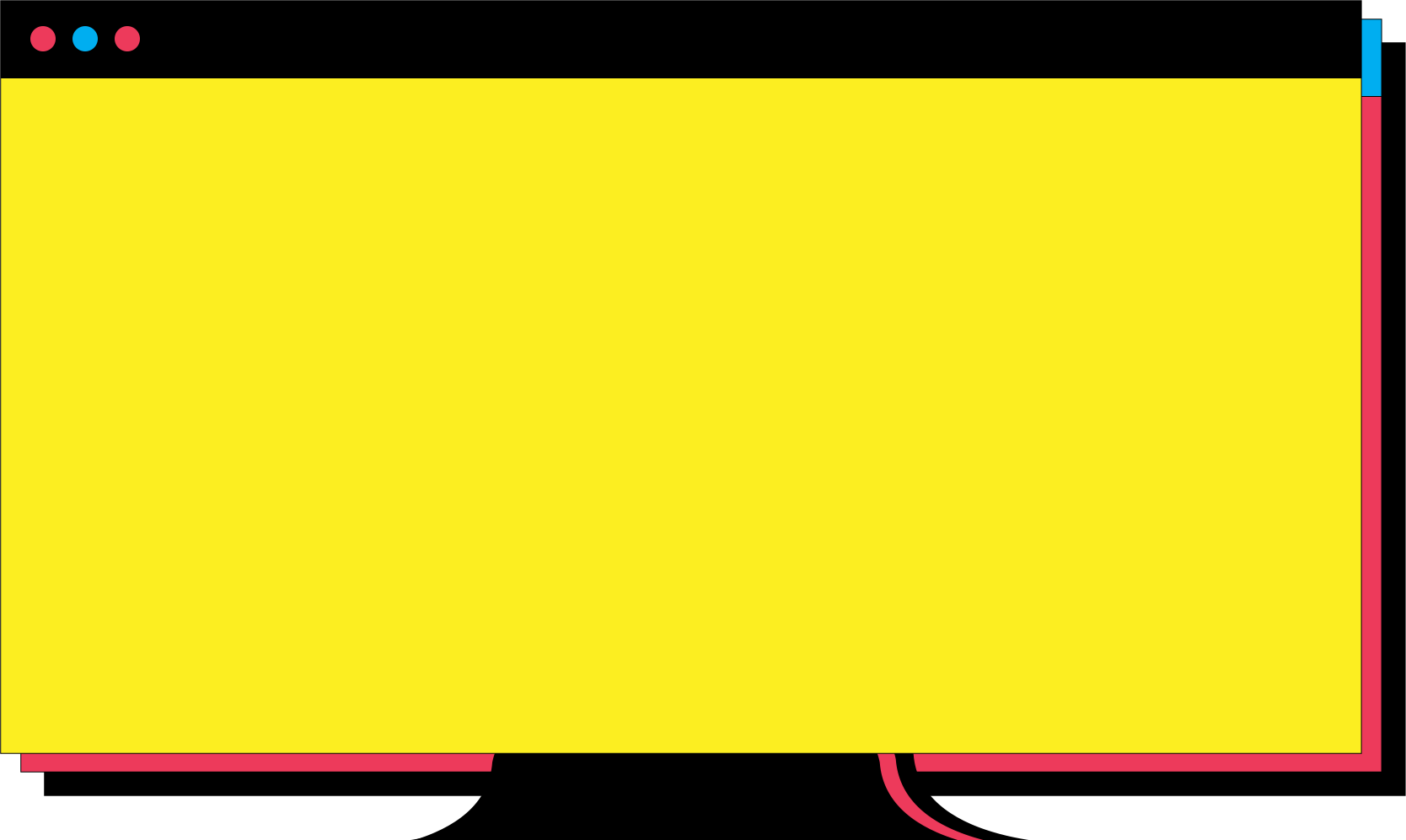 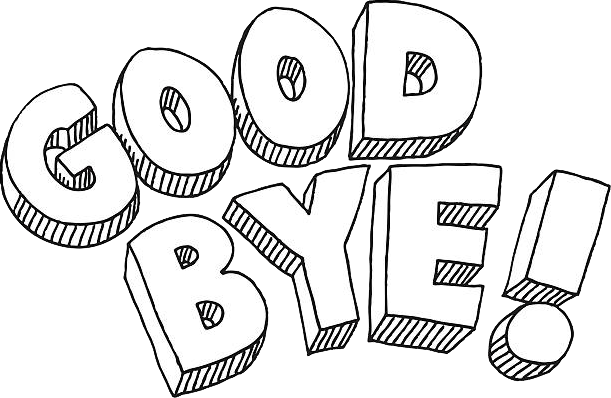